PRACTICAL APPLICATION OF AI IN MEDICAL EDUCATION
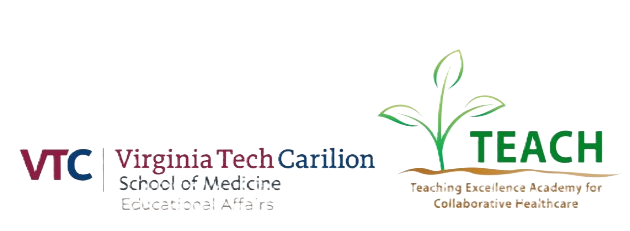 JAN 22, 2025
11:30 - 1:00 PM
Today's Team
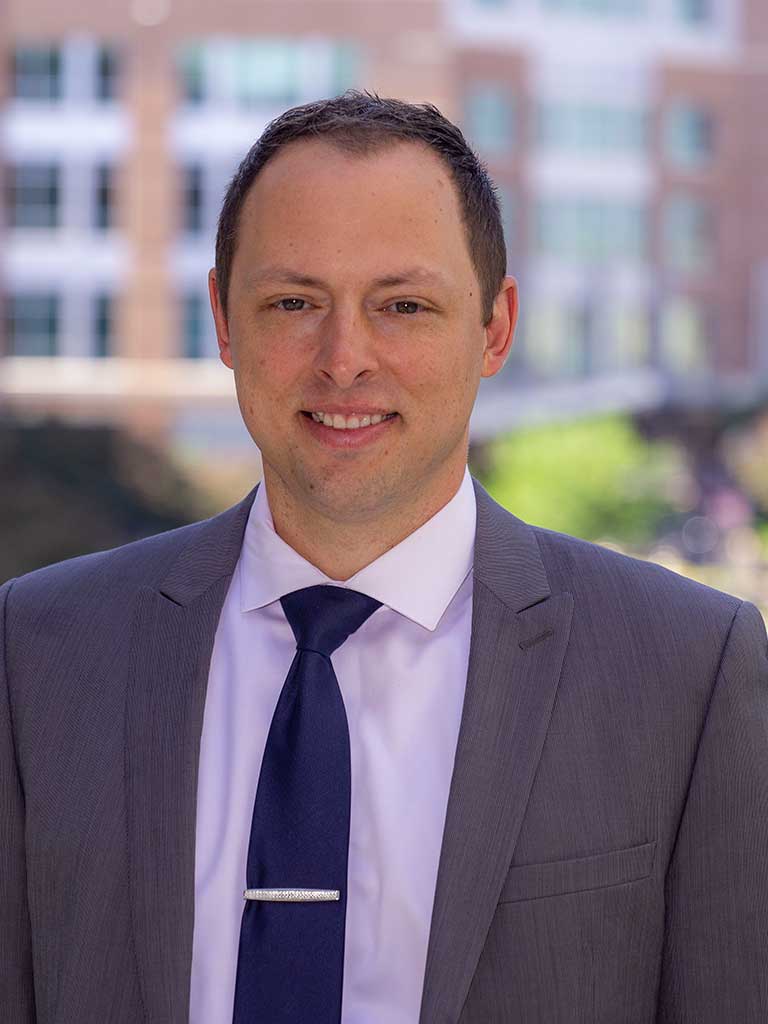 Dr. Brock Mutcheson
Associate Dean,  Assessment, Evaluation, and Strategic Analytics
Assistant Professor, Department of Health Systems and Implementation Science
Dr. Kris Rau
Assistant Professor, Basic Science Education
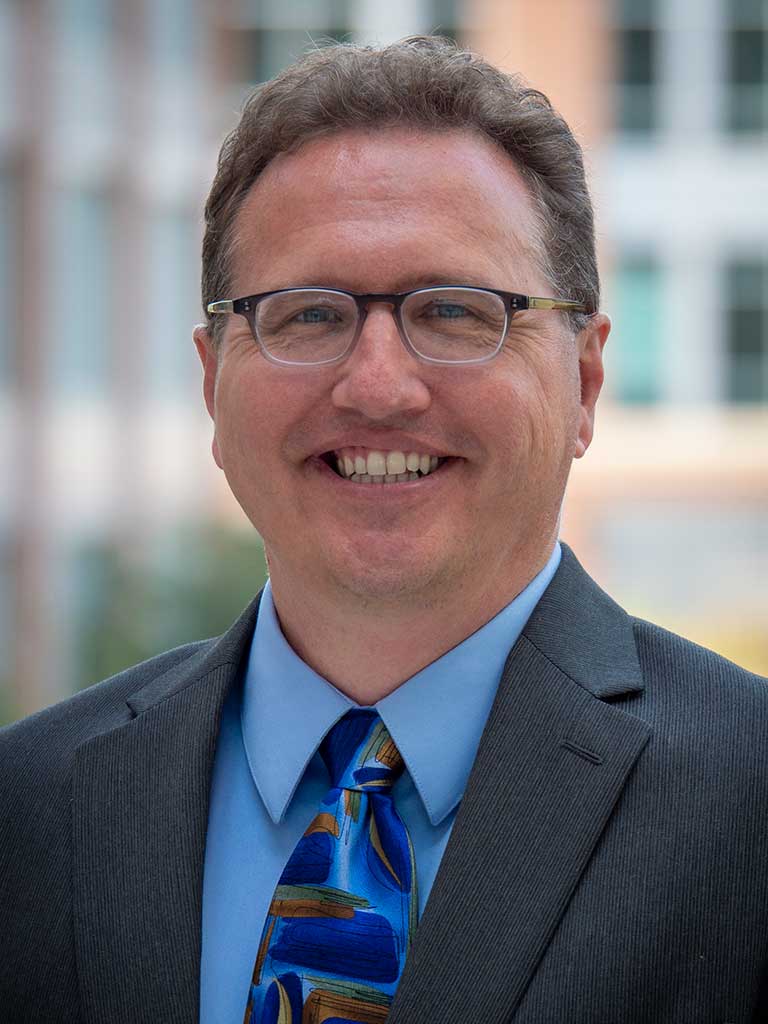 Dr. Farrell Adkins
Assistant Professor, Surgery
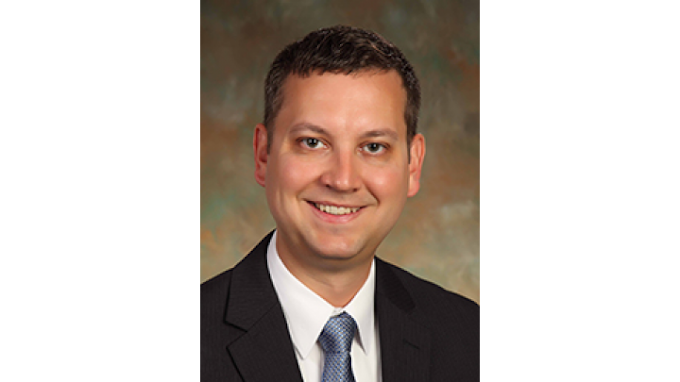 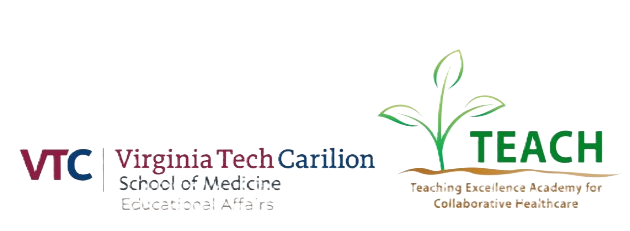 INQUIRY TO IMPACT (I2I)
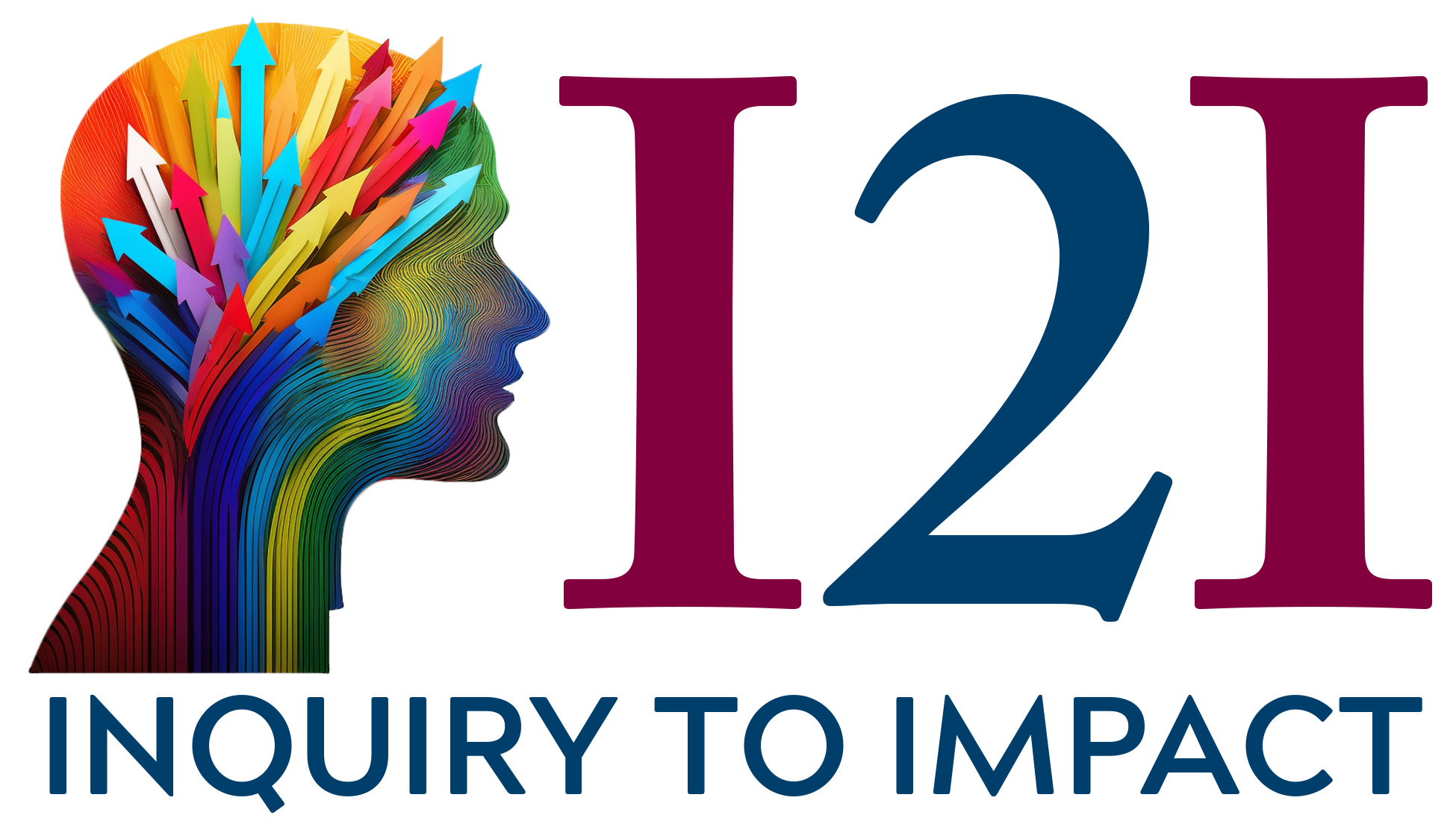 IMPROVING MEDICAL EDUCATION THROUGH INQUIRY AND INNOVATION
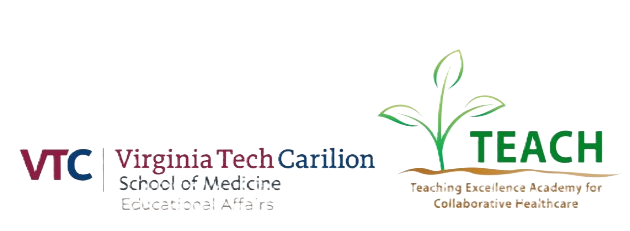 Learning Outcomes
Explore AI Tools: Identify and describe the basic functionalities of AI tools currently used in medical education.

Apply AI in Context: Work through real-world scenarios to analyze the potential impact and limitations of AI applications in diverse educational settings.
Using ChatGPT, OpenEvidence, CoPilot

Develop Strategic Approaches: Evaluate and design strategies for integrating AI technologies into educational planning and teaching, addressing practical applications and ethical considerations.
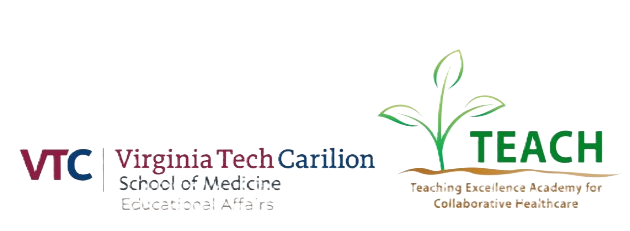 Resource Highlight: Job Roles of the 2025 Medical Educator
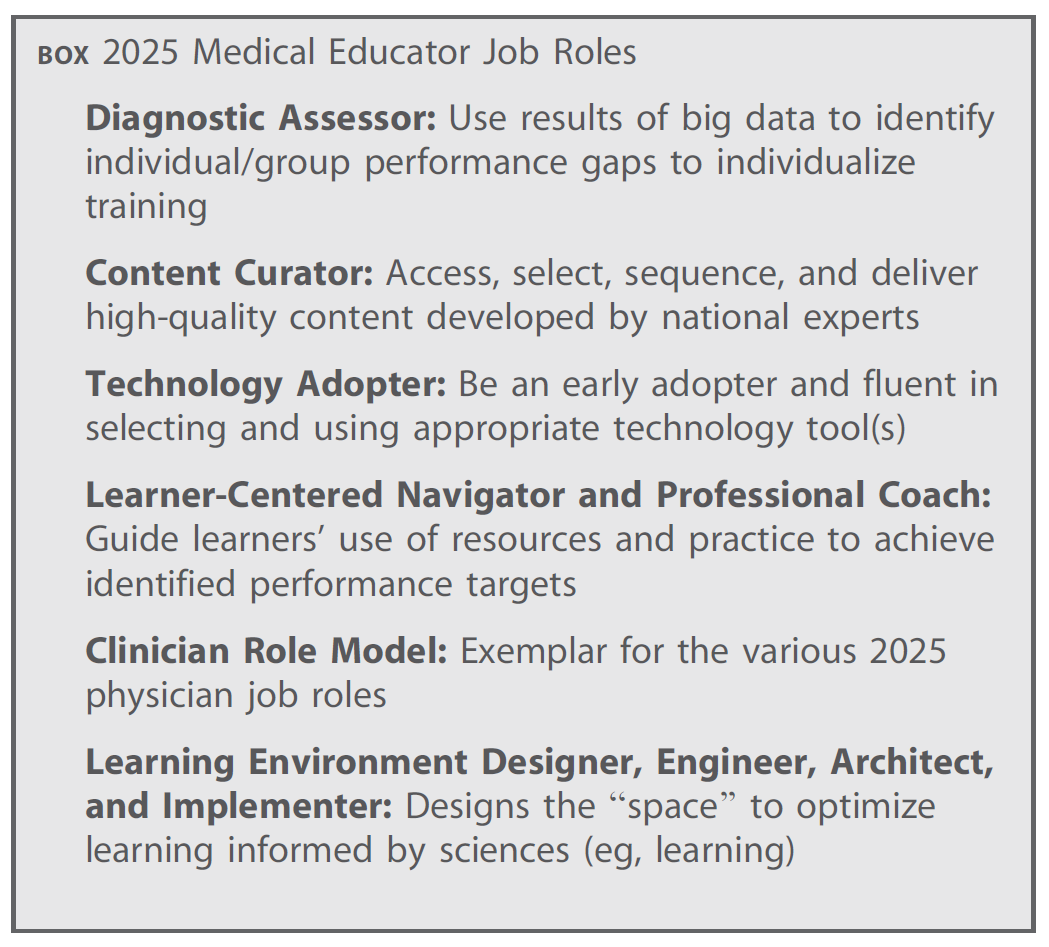 Simpson D, Marcdante K, Souza KH, Anderson A, Holmboe E. Job Roles of the 2025 Medical Educator. J Grad Med Educ. 2018;10(3):243-246.
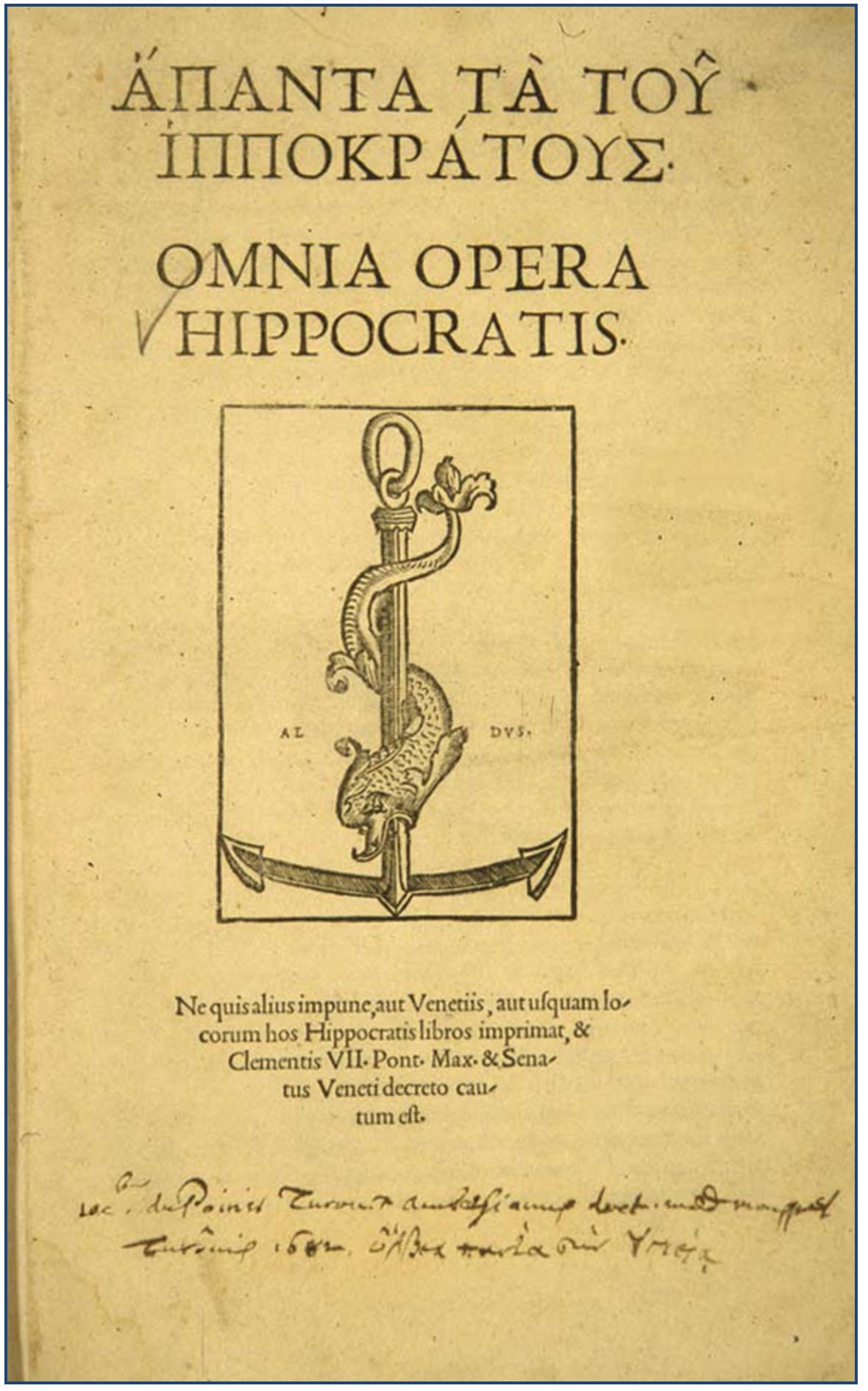 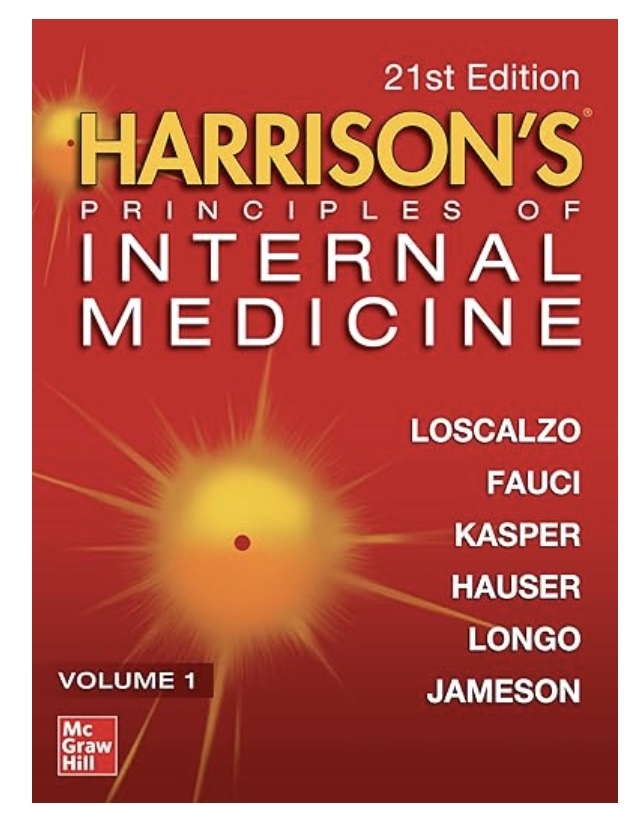 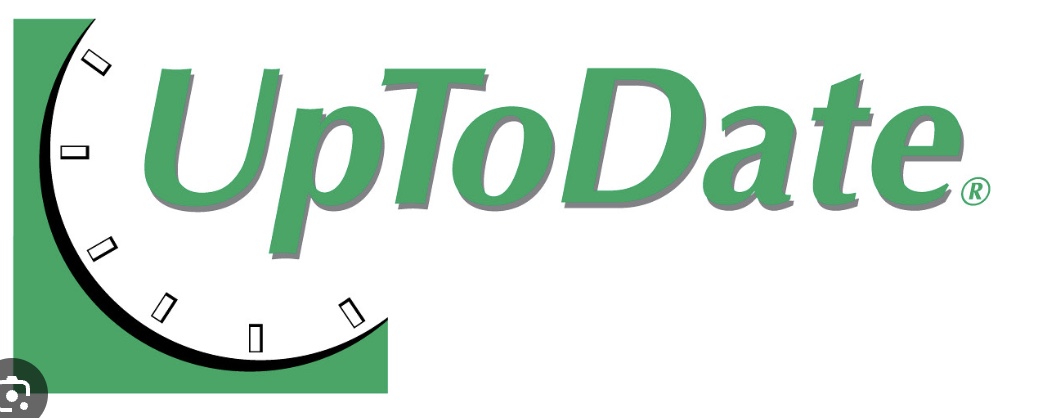 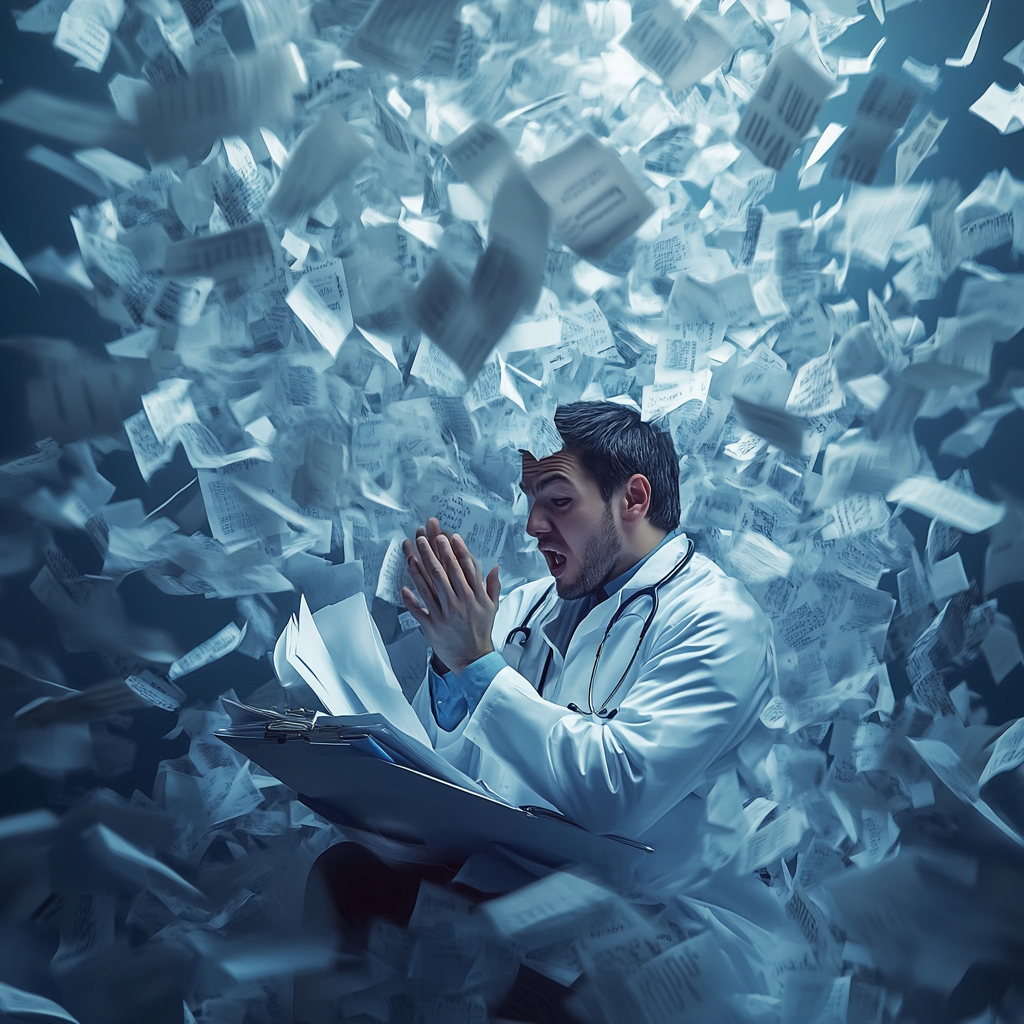 It is estimated that the doubling time of medical knowledge in 1950 was 50 years; in 1980, 7 years; and in 2010, 3.5 years. 

In 2020 it was projected to be 0.2 years—just 73 days

The volume of new evidence is overwhelming!
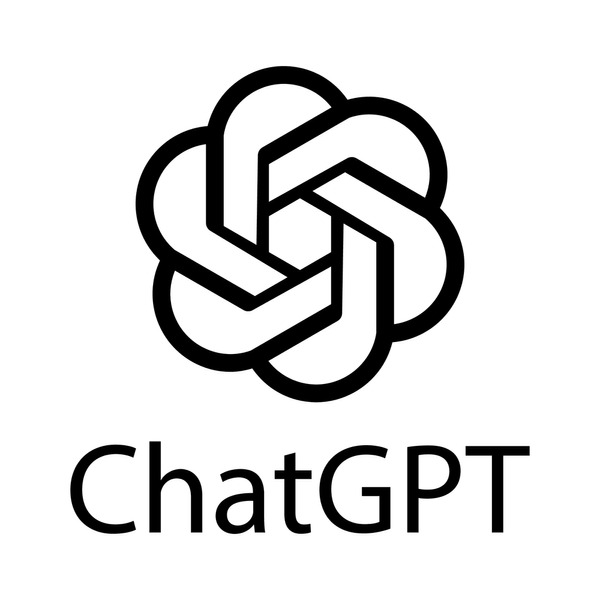 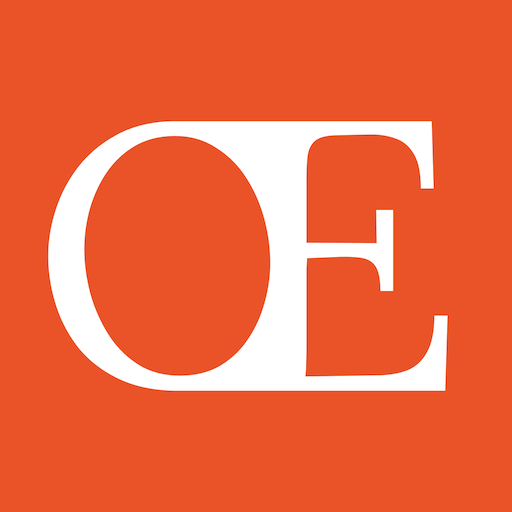 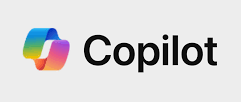 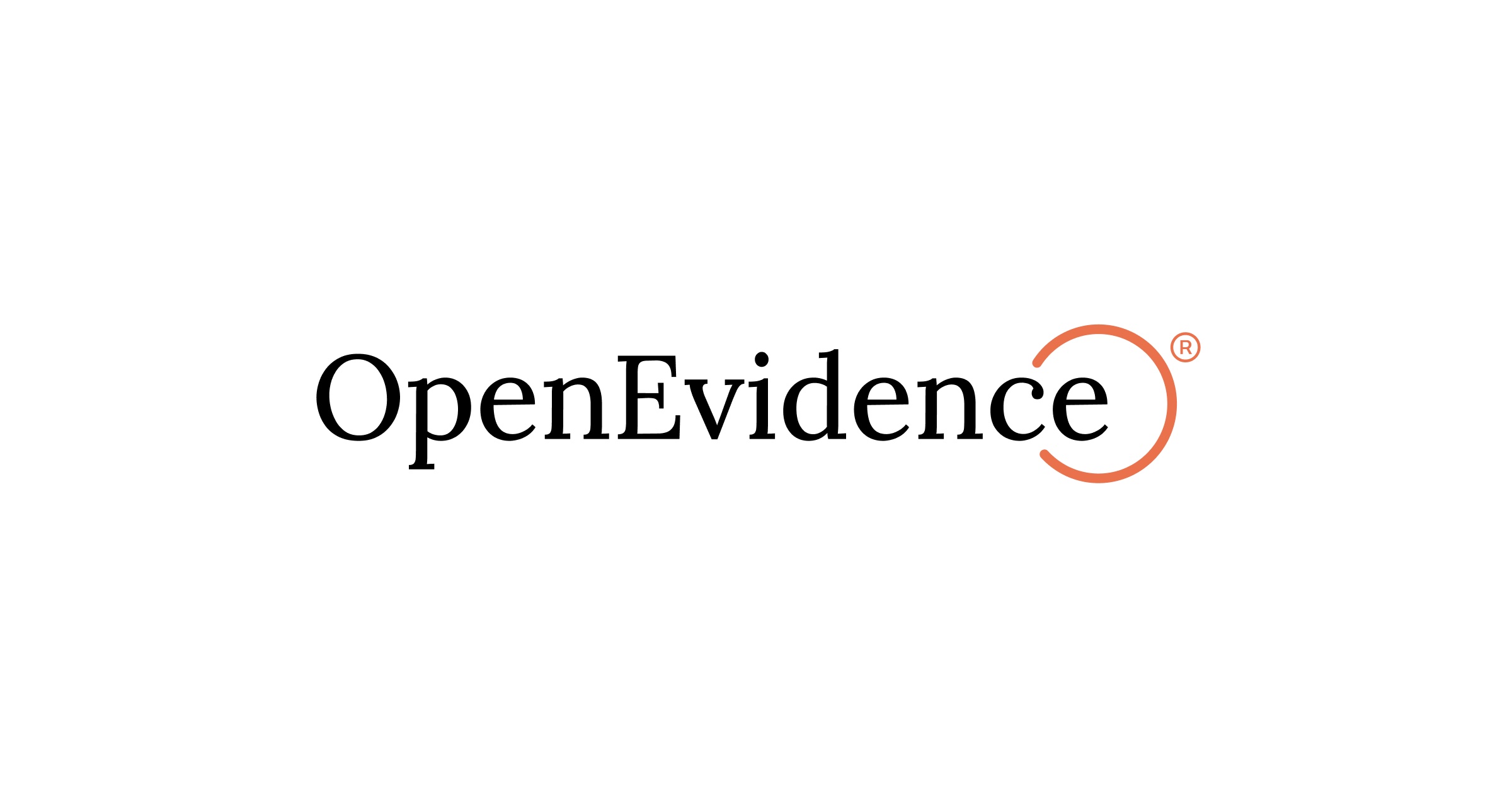 (If time Permits)
RAISE OF HANDS
 
How many of you are currently using AI tools?
ChatGPT?
Open Evidence?

What percentage of students do you think are using AI tools?

Introduction to the AI in Healthcare Student Group led by Dr. Nick Rider
AI Allies
[Speaker Notes: On a scale of 1 (Never) to 5 (Daily),
On a scale of 1 (Uncomfortable) to 5 (Very Comfortable),]
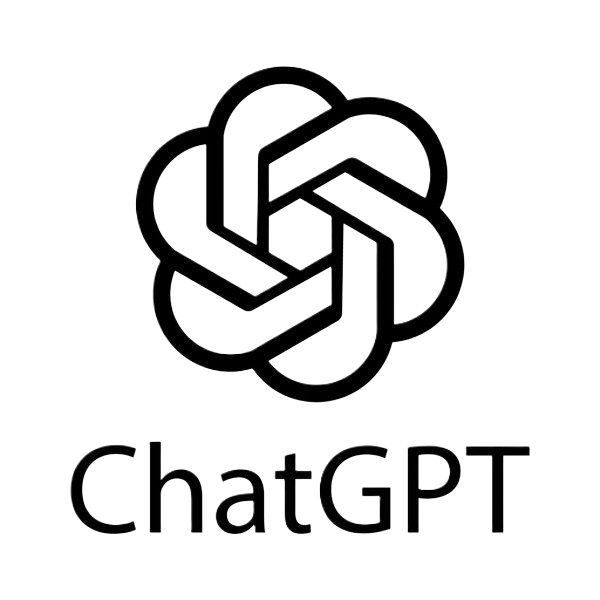 Tool 1: ChatGPT
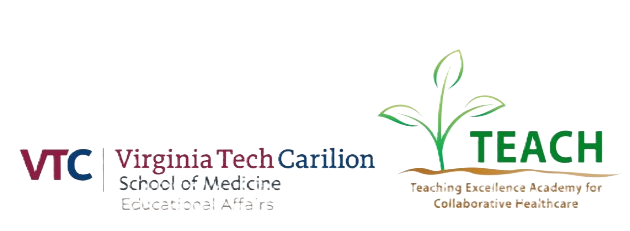 ChatGPT – chatgpt.com
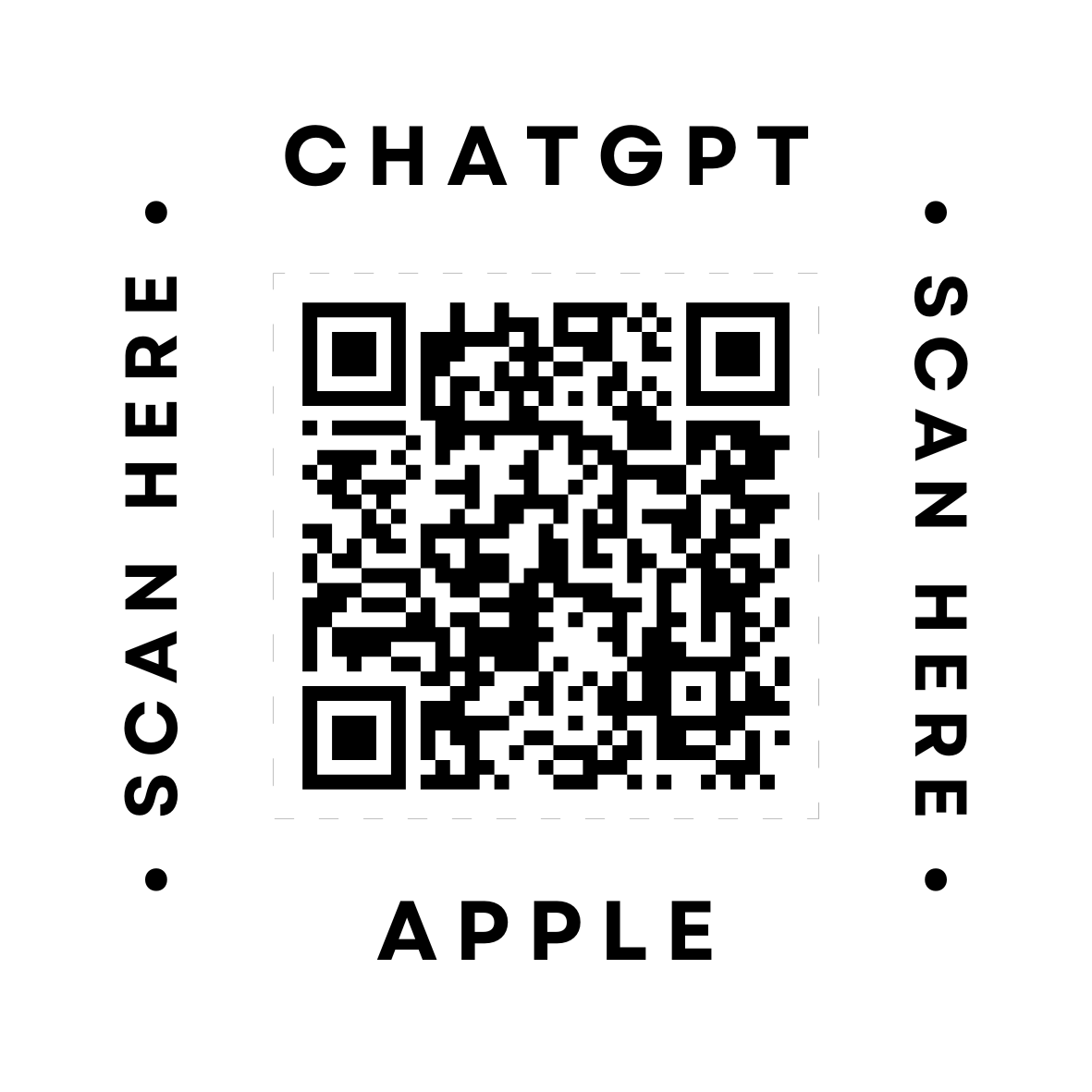 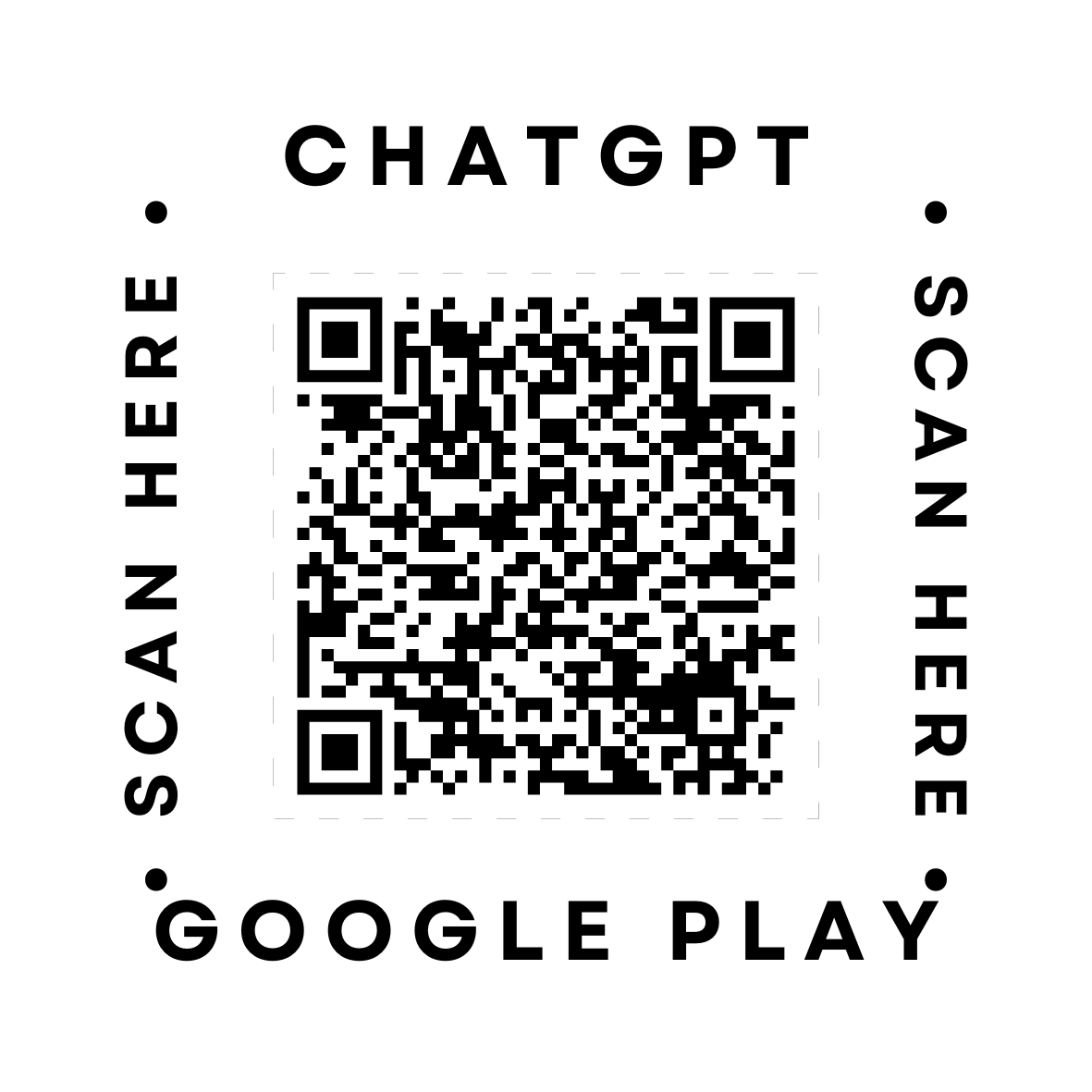 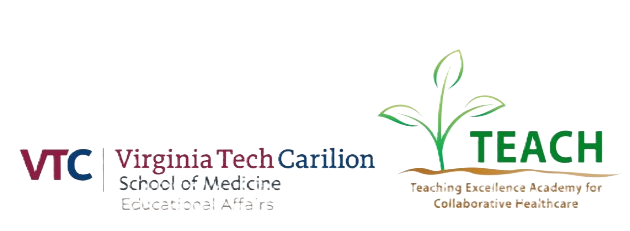 Ways faculty can use ChatGPT for education…
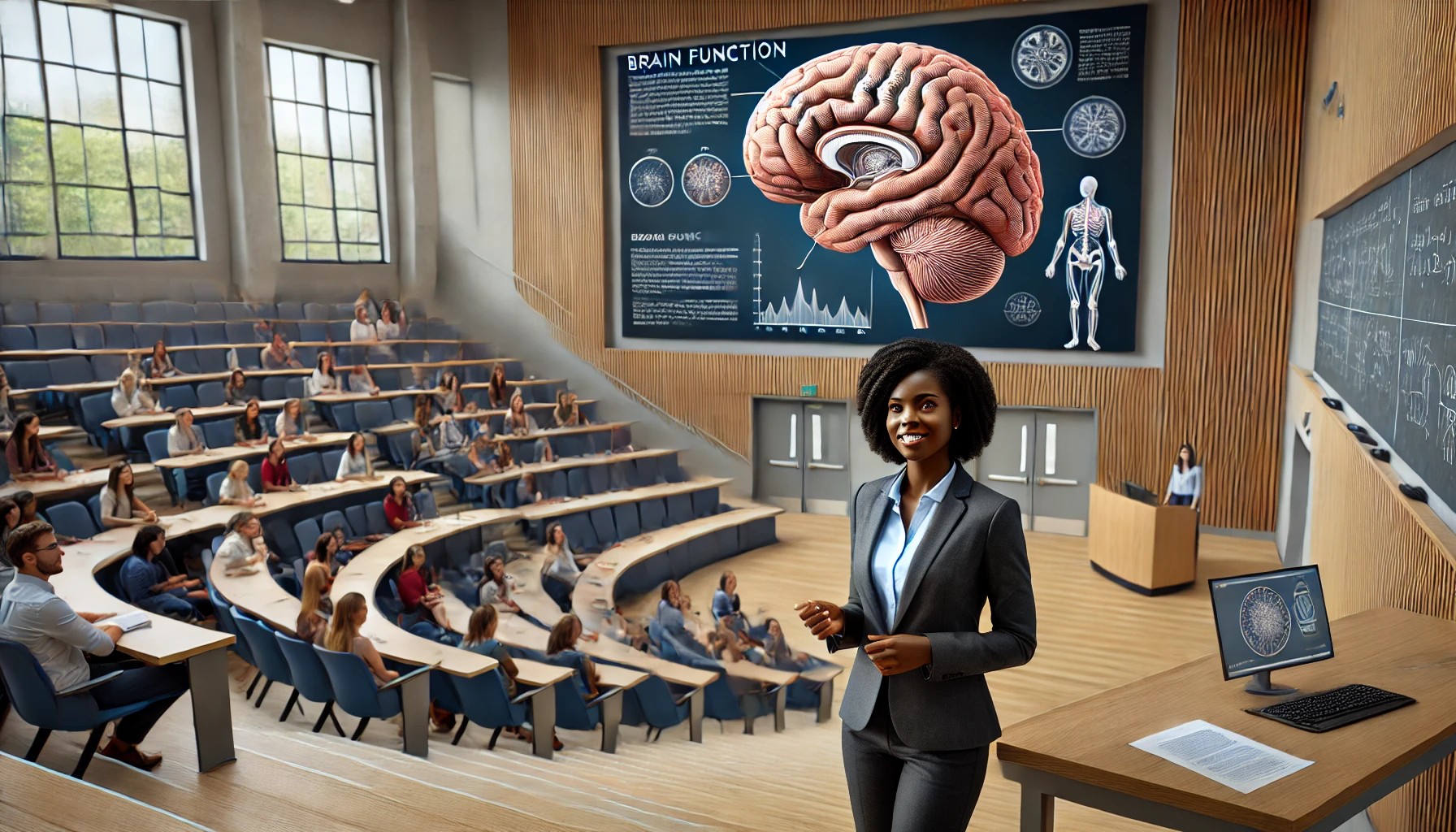 • Develop learning objectives
• Develop STEP-1 style MCQs for exams
• Develop lecture outlines
• Develop clinical case vignettes
• Develop engaging classroom activities
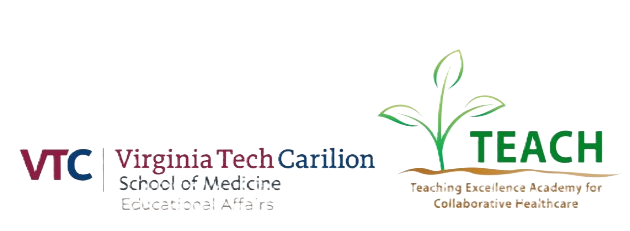 ChatGPT - Scenario
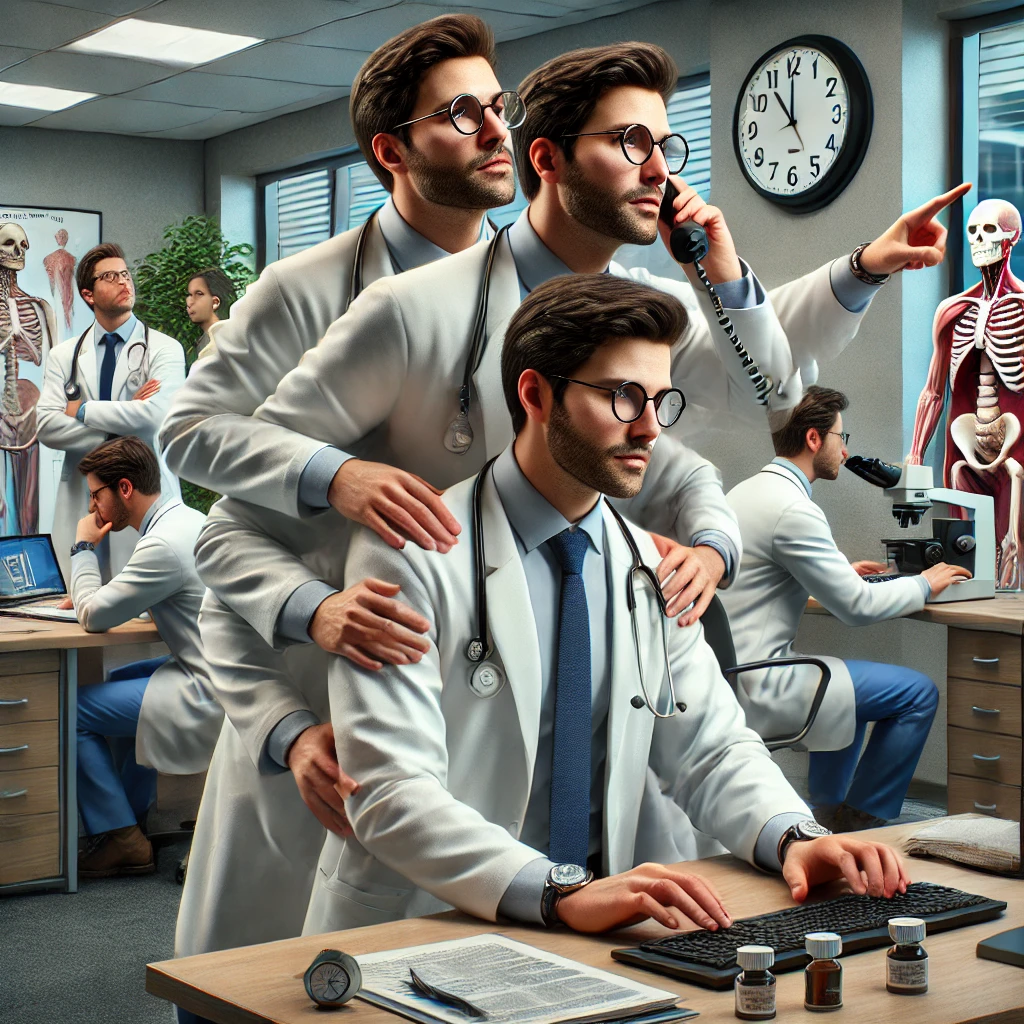 As a busy VTCSOM faculty member, you are always looking for efficient ways to support student learning. Recently, students have asked for more practice problems aligned with each week's Phase 1 content.

Recognizing that creating high-quality questions requires significant time and expertise, you explore ChatGPT.
1
2
3
THINK
A learning objective (choose your topic!)
A STEP-1 style multiple choice question based on learning objective
Rationale for answers
Use ChatGPT to develop:
GROUP
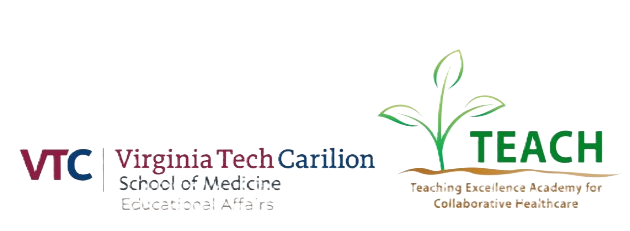 SHARE
ChatGPT-Example
My prompt:
Develop a learning objective for a first-year medical student that focuses on the basic science of neuromuscular disorders. Develop a STEP-1 style multiple choice question based on this learning objective. Provide a detailed rationale for the correct answer and why the distractors are incorrect. Ensure alignment with the learning objective.
Response from ChatGPT: 
Describe the pathophysiological mechanisms underlying common neuromuscular disorders, including myasthenia gravis, Lambert-Eaton myasthenic syndrome, and Duchenne muscular dystrophy, and correlate these mechanisms with clinical presentations.
Refinement:
Explain the pathophysiological mechanisms underlying common neuromuscular disorders, including myasthenia gravis, Lambert-Eaton myasthenic syndrome, and Duchenne muscular dystrophy, and demonstrate the ability to correlate these mechanisms with clinical presentations and diagnostic findings.
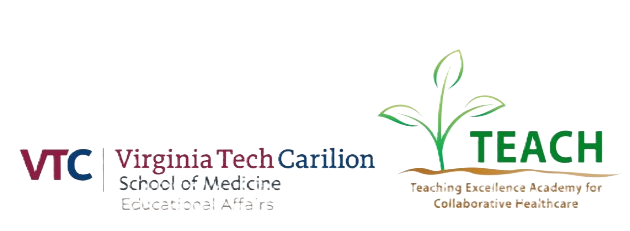 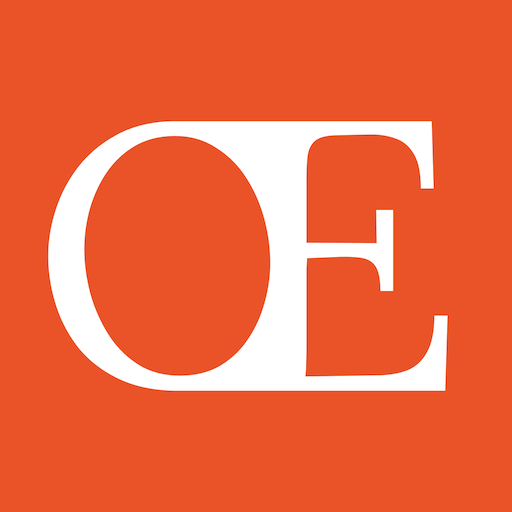 Tool 2: OpenEvidence
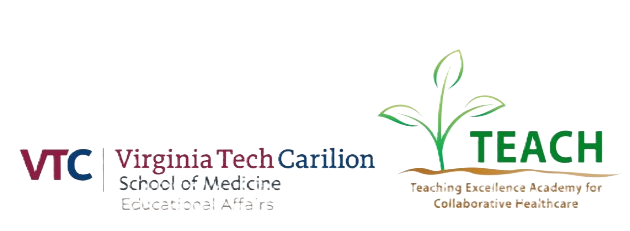 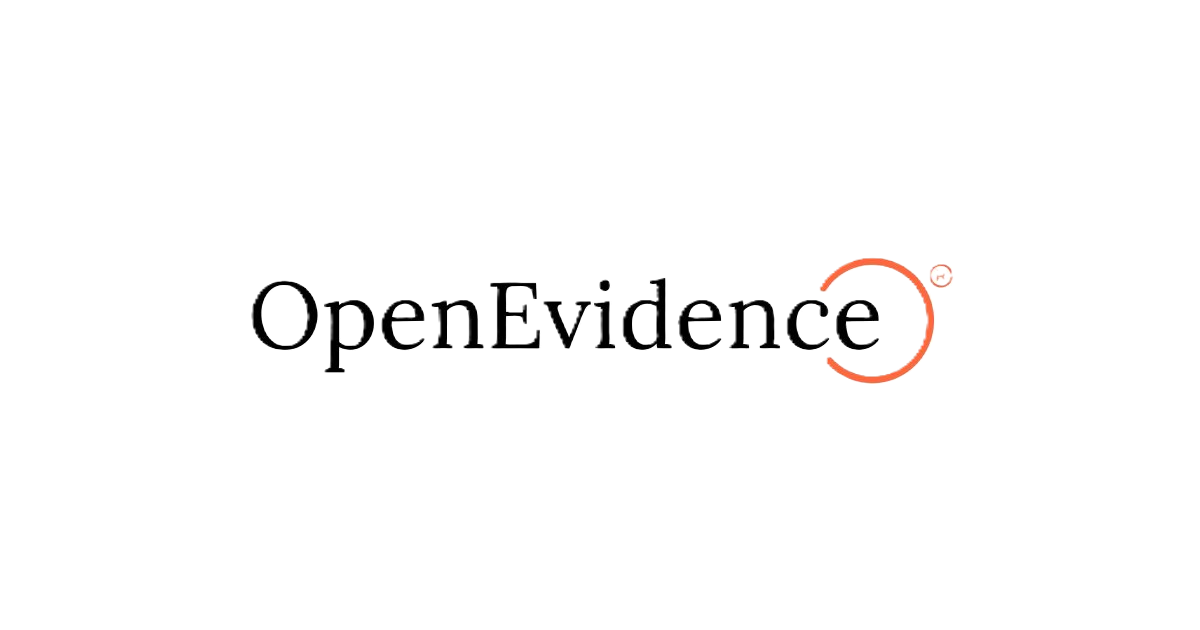 openevidence.com
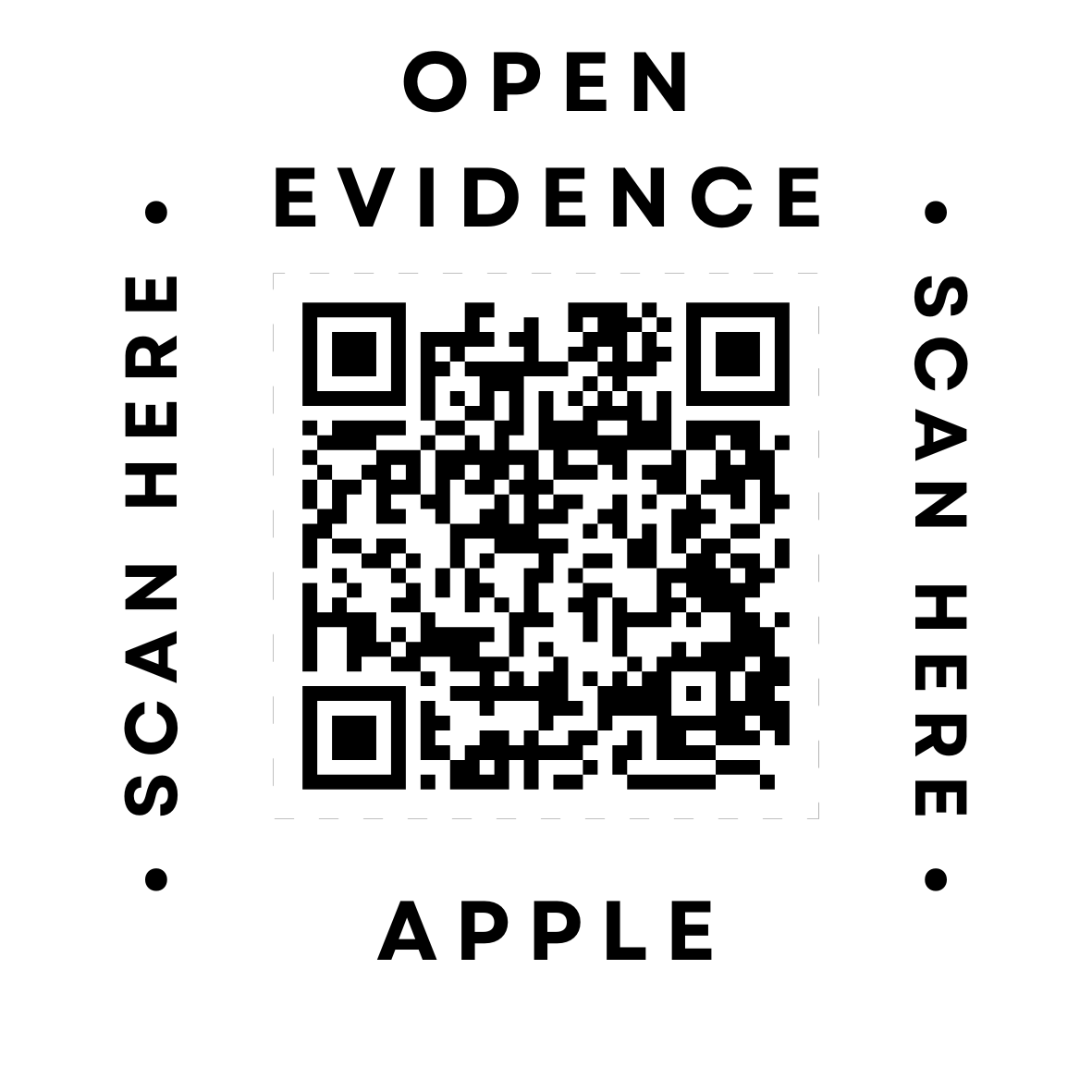 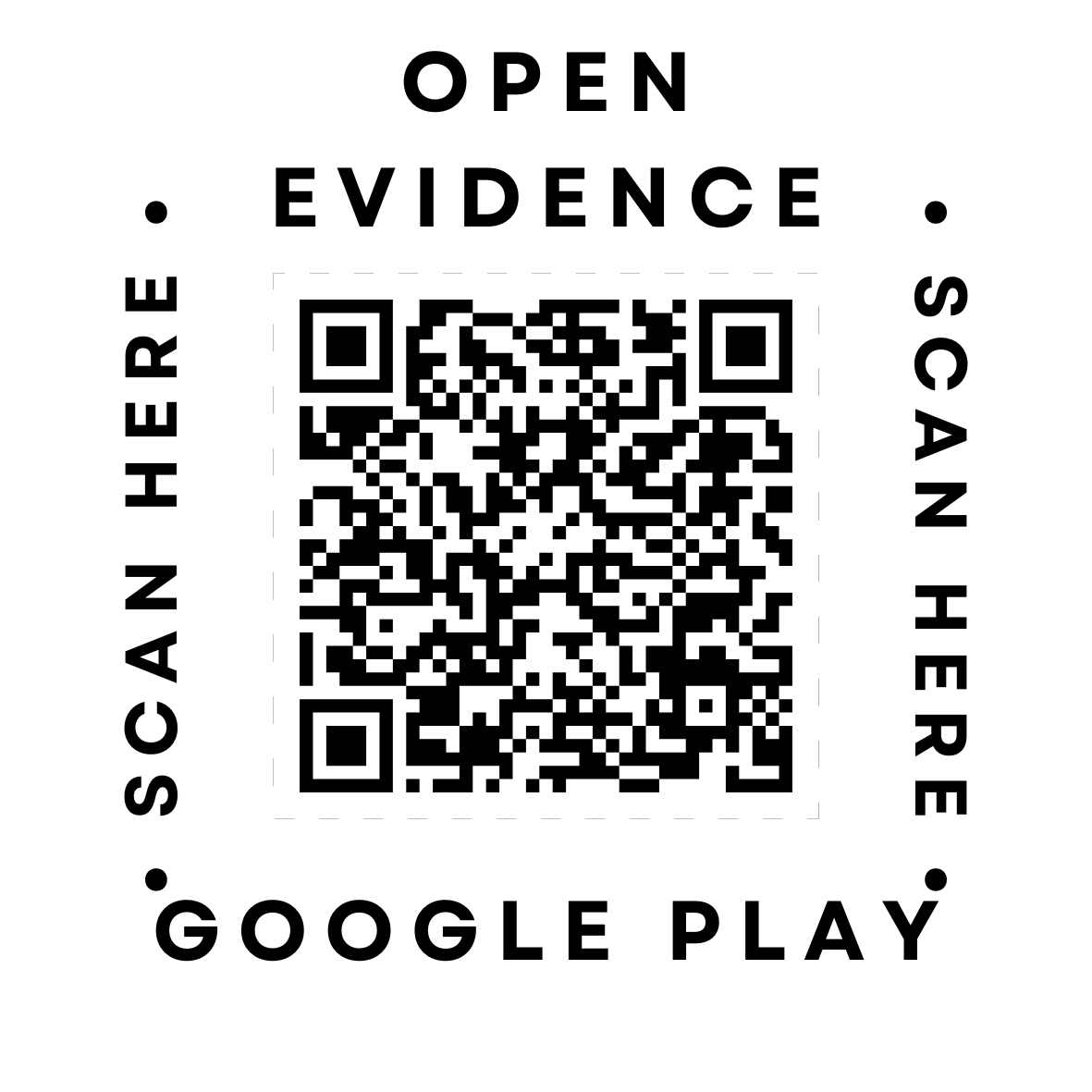 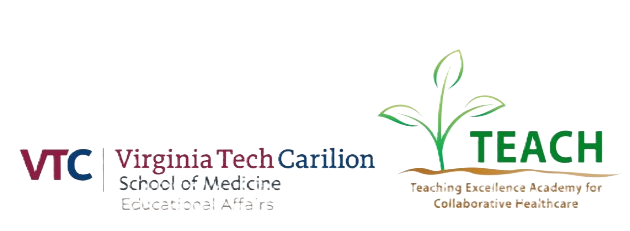 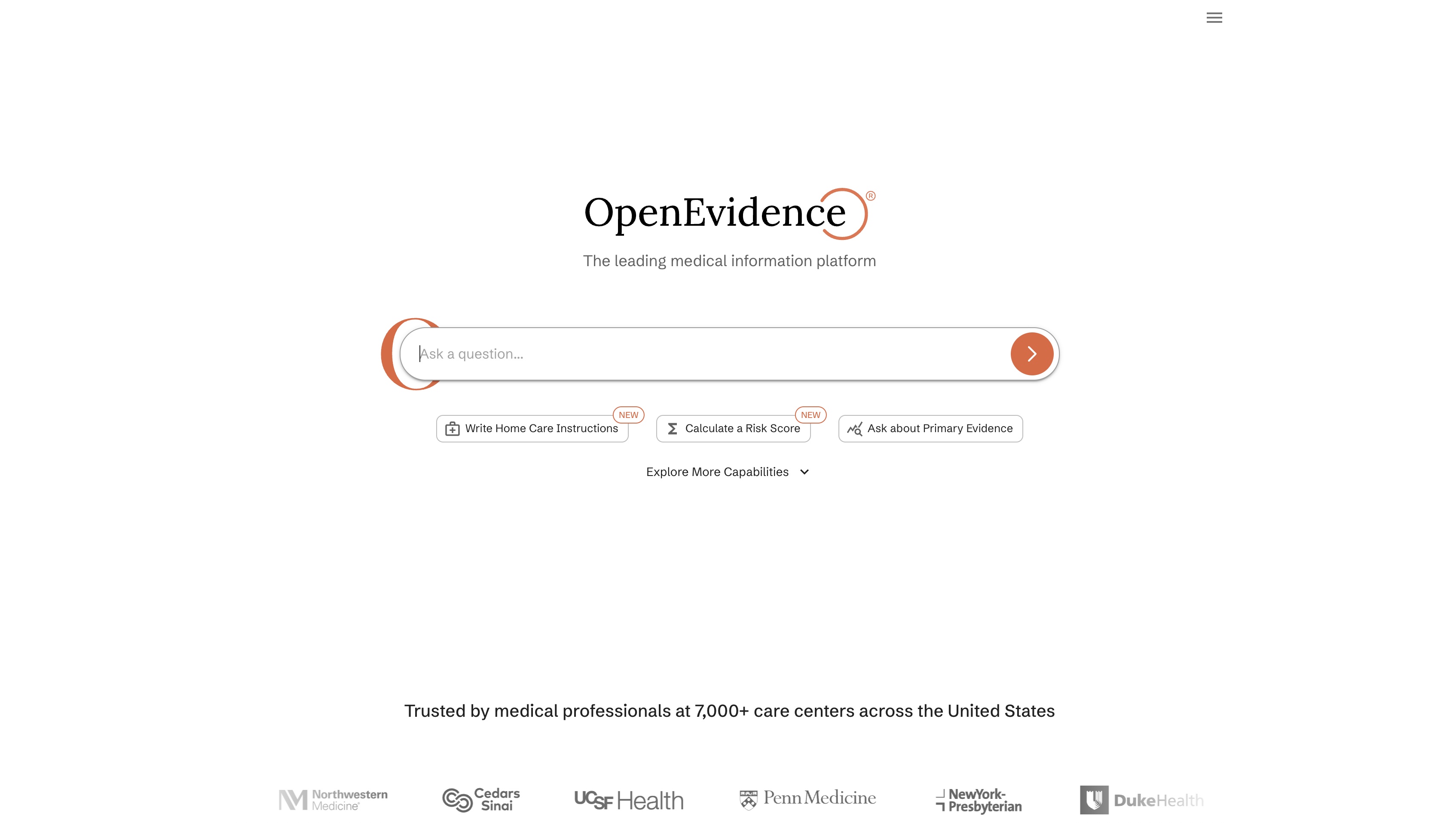 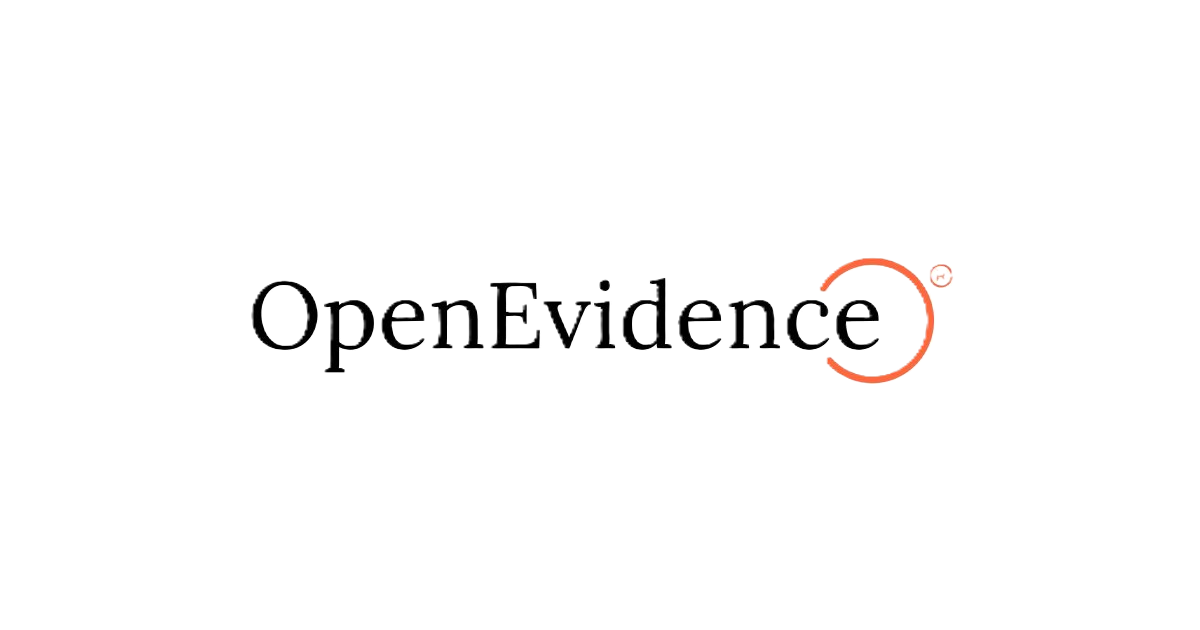 Scenario
A 70 yo woman presents to the surgical clinic after a recent admission for GI bleeding.  She developed anemia to 9.0 which stabilized.  A colonoscopy while in-patient revealed a 6cm mass in the sigmoid colon which was biopsy proved to be adenocarcinoma.
How can OpenEvidence improve learning in the clinical environment?
1
2
3
You are an educator. 


What do you ask    OE   ?
You are a resident. 


What do you ask    OE   ?
THINK
You are a medical student. 

What do you ask    OE  ?
Use OpenEvidence:
GROUP
SHARE
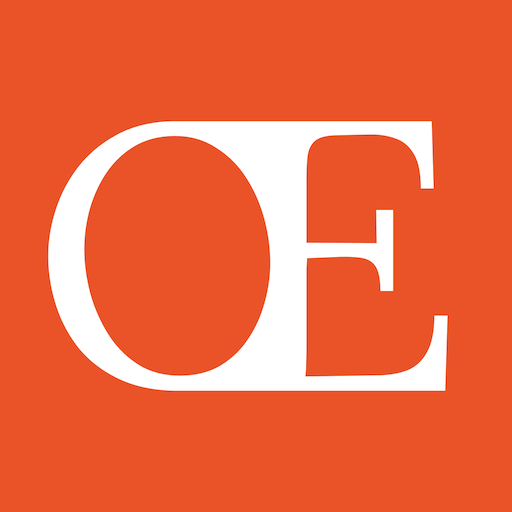 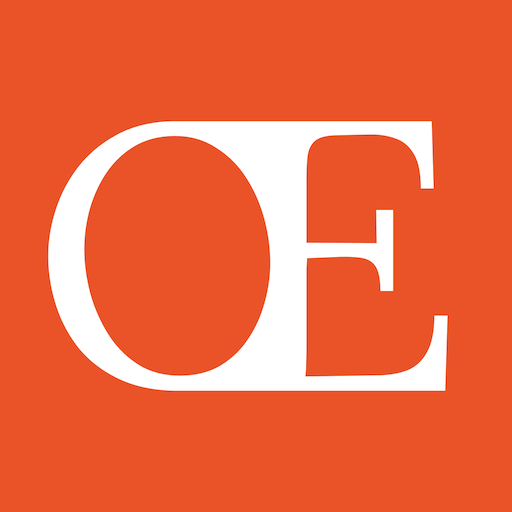 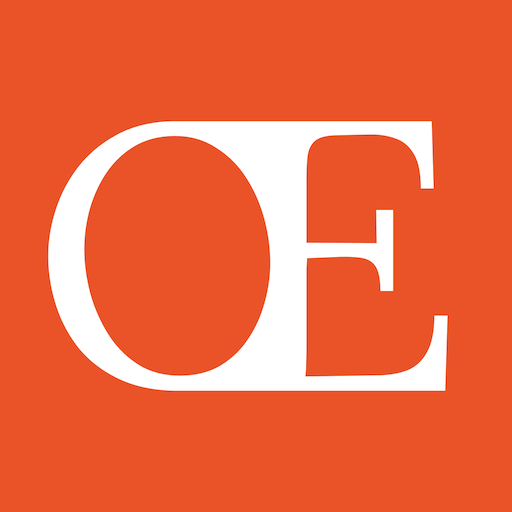 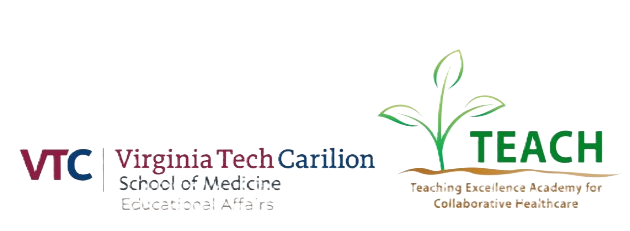 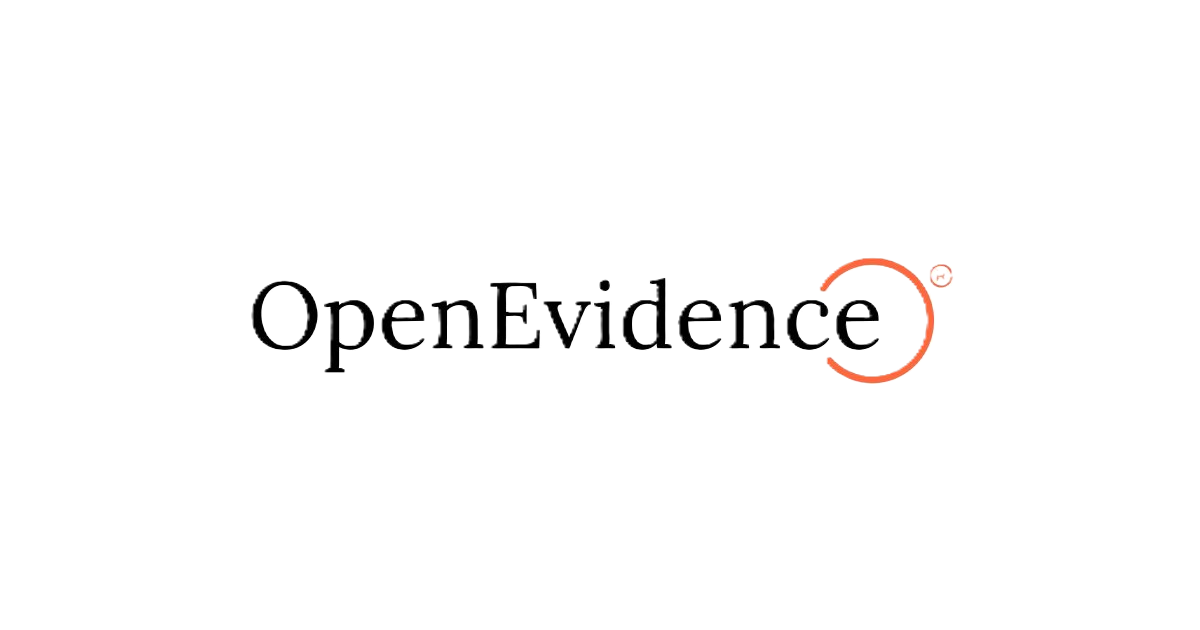 Scenario
A 70 yo woman presents to the surgical clinic after a recent admission for GI bleeding.  She developed anemia to 9.0 which stabilized.  A colonoscopy while inpatient revealed a 6cm mass in the sigmoid colon which was biopsy proved to be adenocarcinoma.
How can OpenEvidence improve learning in the clinical environment?
Student or Resident
Prompt: What are critical signs and symptoms that I would need to inquire about during an HPI on this patient and what are critical physical exam findings?

Prompt: What is an appropriate staging evaluation for this patient?
Educator
Prompt: What questions can I ask to probe the students’ clinical reasoning regarding the staging evaluation of this diagnosis?  Specifically include strategies to facilitate higher-order thinking and critical analysis of diagnostic pathways.
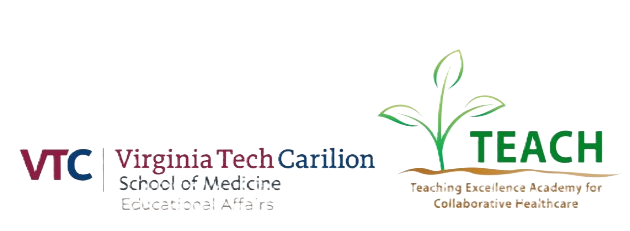 Other usage cases
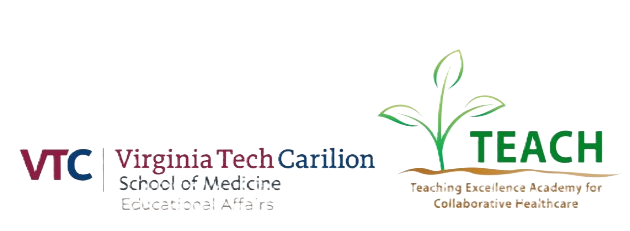 Resource Highlights
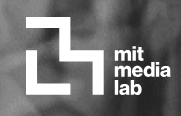 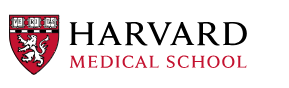 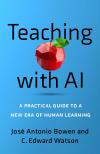 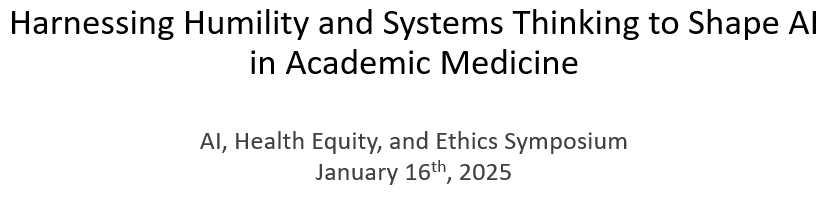 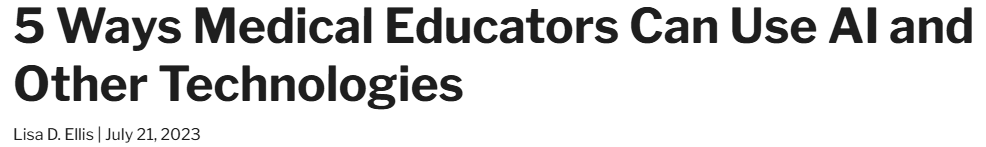 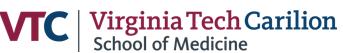 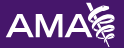 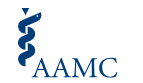 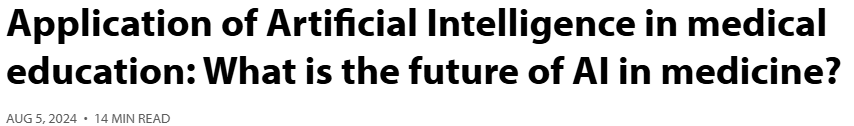 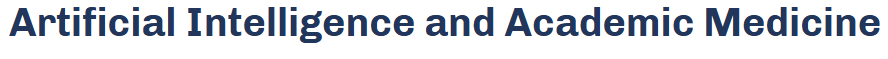 Don't Forget the HANDOUT from this workshop!
Bowen, J. A., & Watson, C. E. (2024). Teaching with AI: A practical guide to a new era of human learning. Johns Hopkins University Press. 

American Medical Association. (n.d.). Application of artificial intelligence in medical education: What is the future of AI? Retrieved January 20, 2025, from https://www.ama-assn.org/practice-management/digital/application-artificial-intelligence-medical-education-what-future-ai

Harvard Medical School Postgraduate Education. (n.d.). 5 ways medical educators can use AI and other technologies. Retrieved January 20, 2025, from https://postgraduateeducation.hms.harvard.edu/trends-medicine/5-ways-medical-educators-can-use-ai-other-technologies
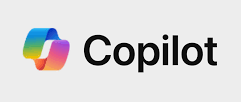 Tool 3: Microsoft CoPilot
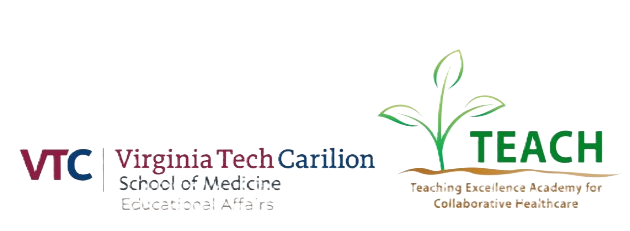 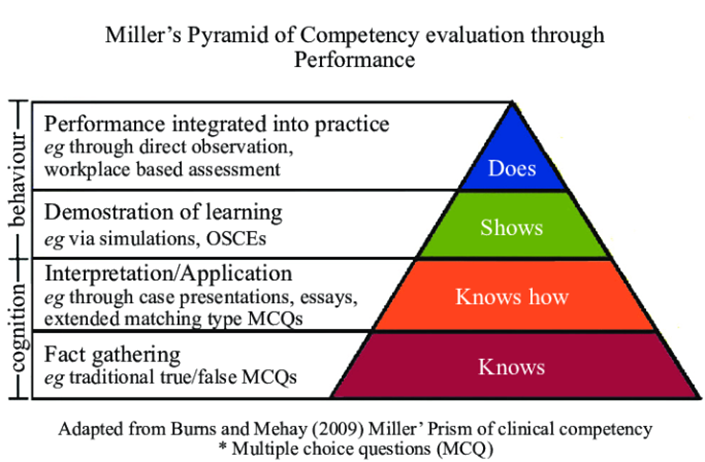 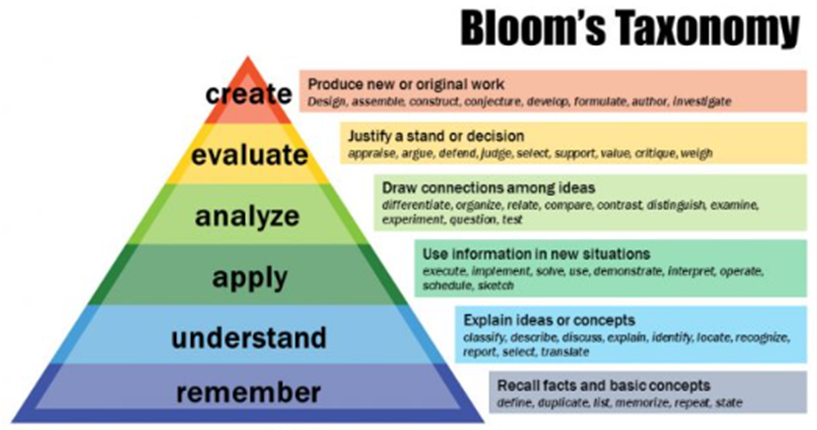 Adams NE. Bloom's taxonomy of cognitive learning objectives. J Med Libr Assoc. 2015 Jul;103(3):152-3. doi: 10.3163/1536-5050.103.3.010. PMID: 26213509; PMCID: PMC4511057.
Miller, G. E. (1990). The assessment of clinical skills/competence/performance. Academic Medicine, 65(9 Suppl), S63–S67. doi: 10.1097/00001888-199009000-00045.
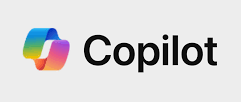 Internal Medicine Clerkship Professionalism Blueprint (Non-Iterative)
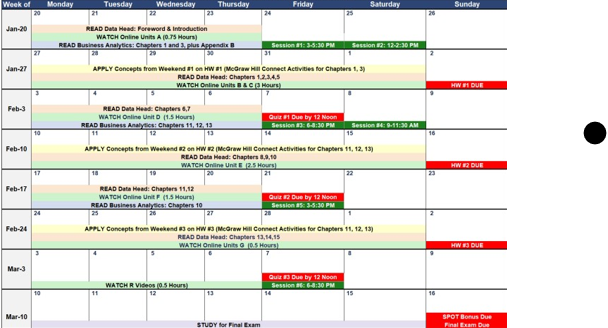 Define the parts of your assessment
The construct and its components
The claims we want to make about student professionalism
The observable behaviors (the evidence)
The performance levels and criteria (Dreyfus model)
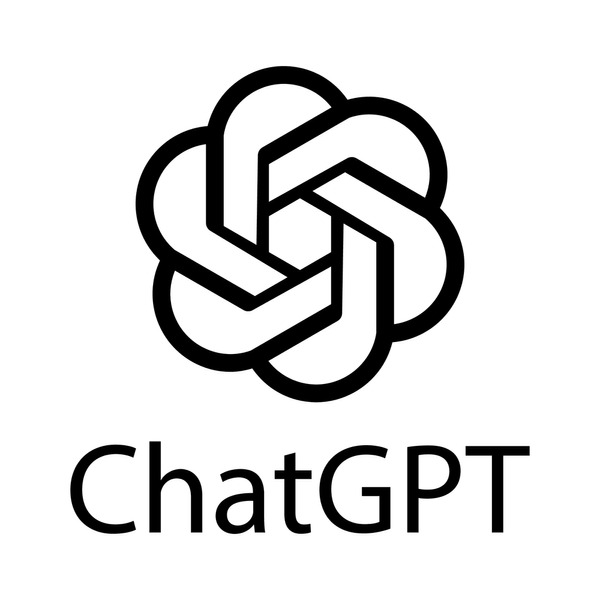 Internal Medicine Clerkship Professionalism Blueprint (Non-Iterative)
Group 
Reflection & Discussion
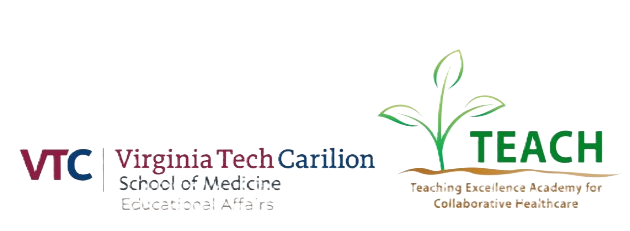 Reflection & Discussion
Evaluate the quality of the prompts you used. How can they be improved?

In what ways could AI tools contribute to the development of your teaching skills? Discuss potential impact and limitations to AI in your role as an educator.

What types of tasks or challenges would you like AI tools to help you with in your role as a medical educator?
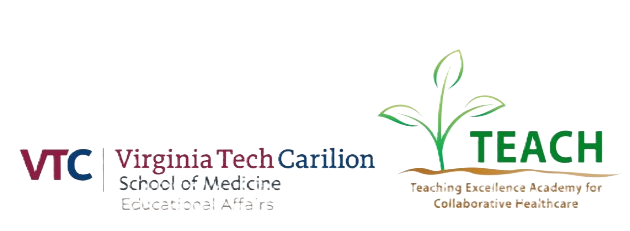 Reflection & Discussion
How can we ensure that AI remains a complement to educators?

What are the first steps you would take to integrate AI into your teaching or curriculum?

What do you think students expect from educators in terms of using AI in their training?
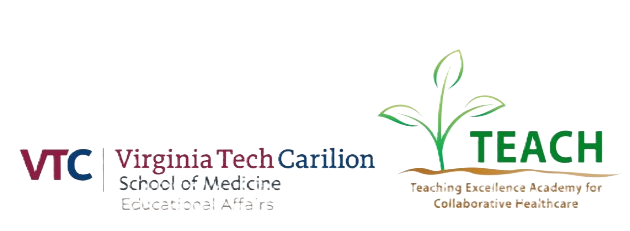 Learning Outcomes
Explore AI Tools: Identify and describe the basic functionalities of AI tools currently used in medical education.

Apply AI in Context: Work through real-world scenarios to analyze the potential impact and challenges of AI applications in diverse educational settings.
Using ChatGPT, OpenEvidence, CoPilot

Develop Strategic Approaches: Evaluate and design strategies for integrating AI technologies into educational planning and teaching, addressing practical applications and ethical considerations.
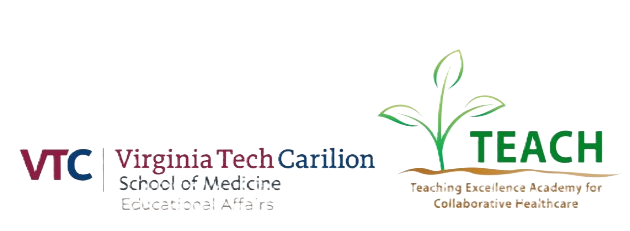